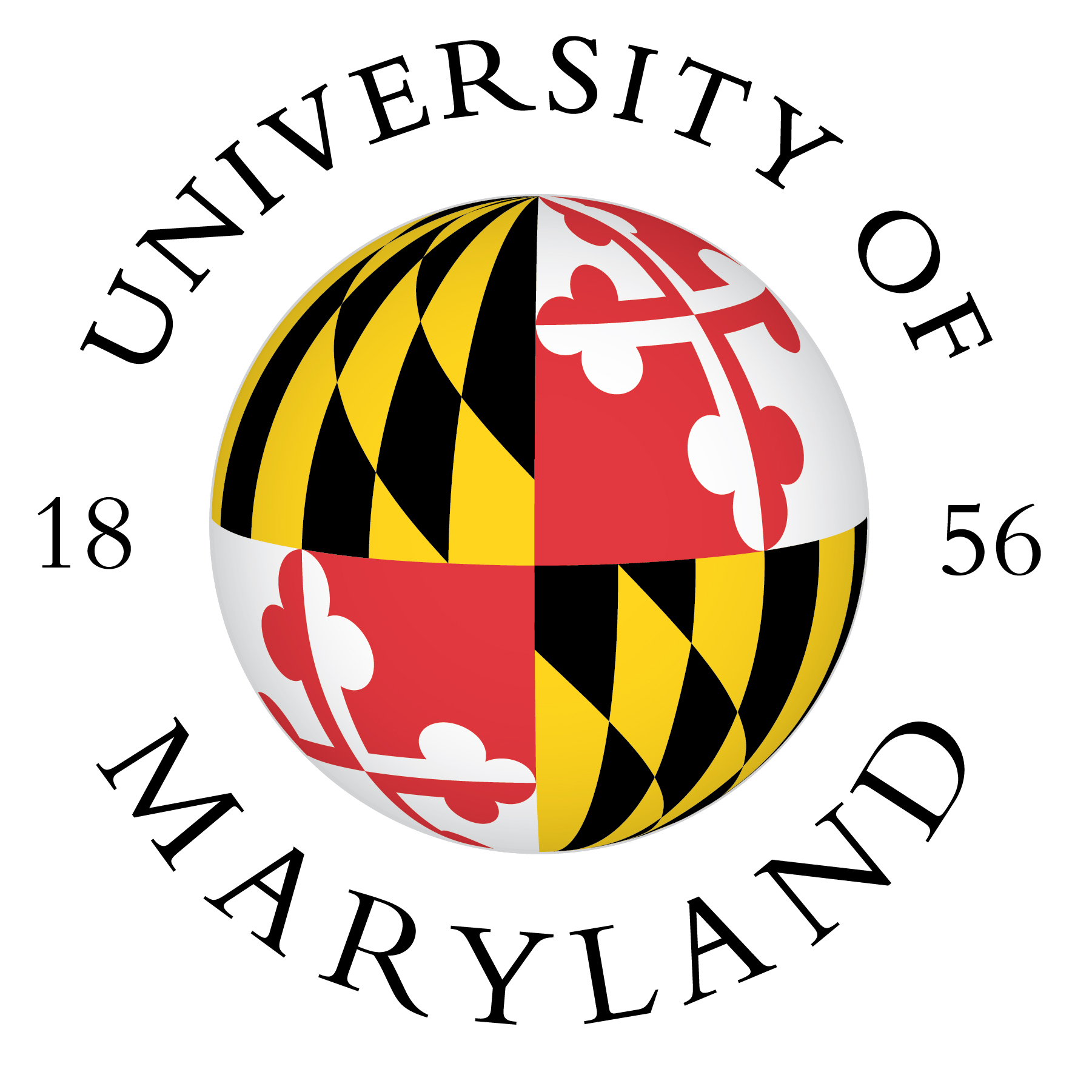 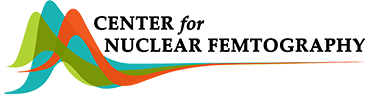 GPDs through Universal Moment Parameterization (GUMP)
Yuxun Guo
University of Maryland, College Park
YG, X. Ji and K. Shiells [2207.05768]
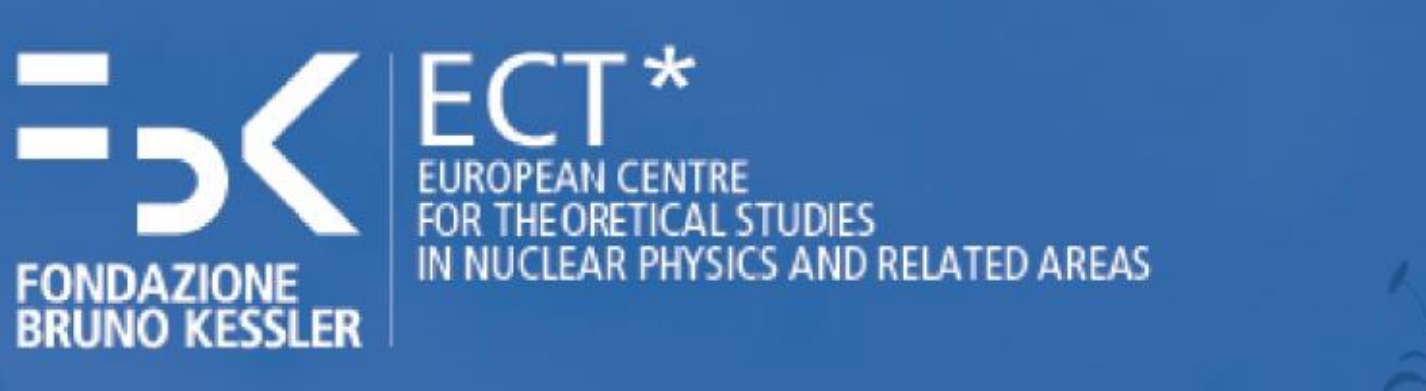 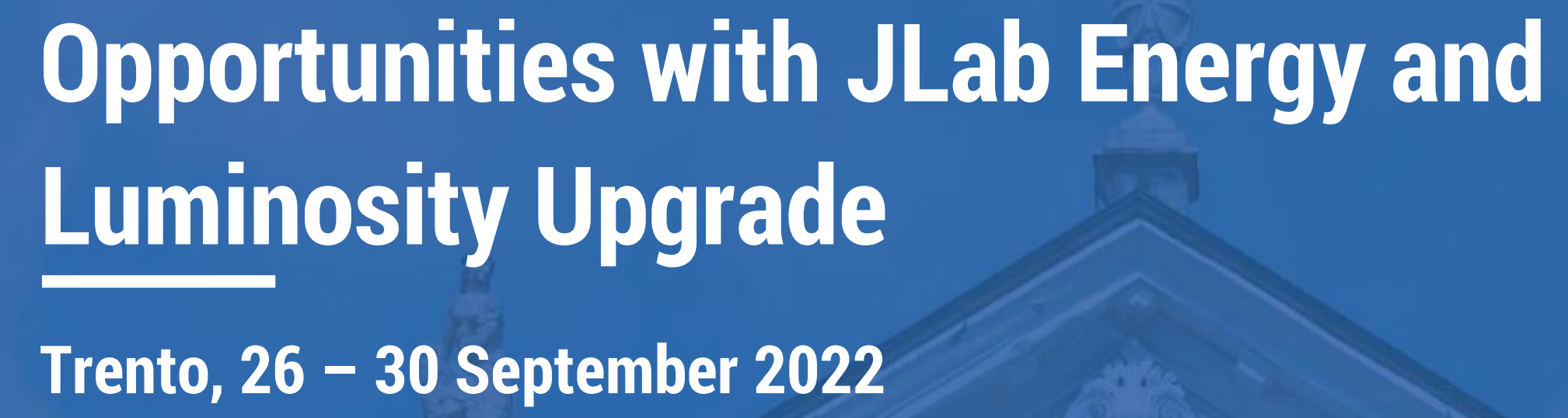 1
Outline
Introduction – GPDs

GUMP for GPD analysis

+ Experiment obs. (in progress)

JLab 20+ GeV upgrade.
2
GPDs, nucleon spin and 3D imaging
Simple parton picture is not enough for the nucleon spin!
Without transverse dimension
With transverse dimension
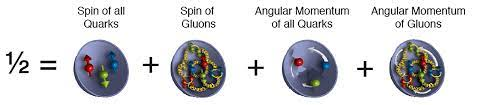 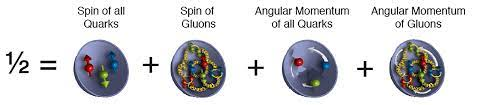 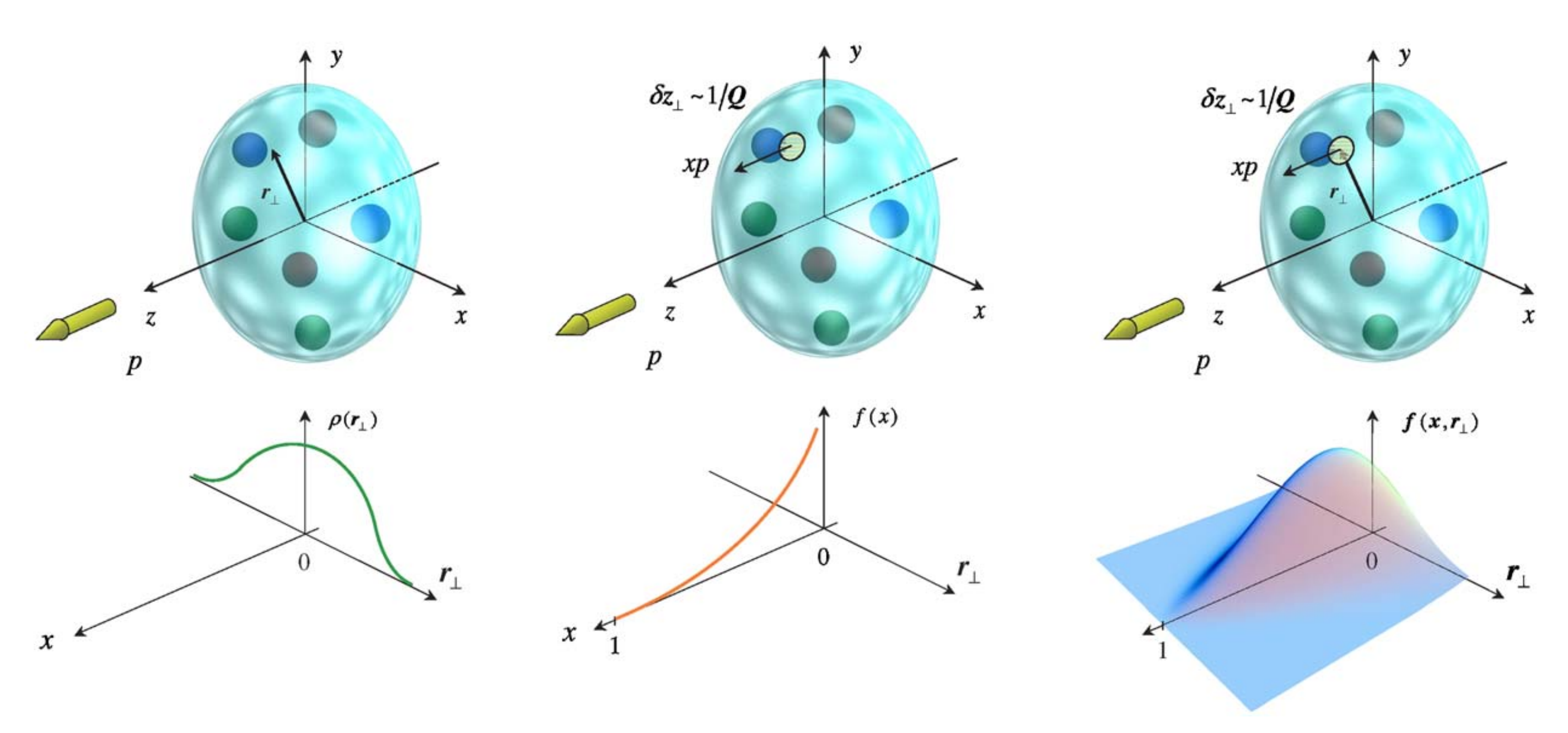 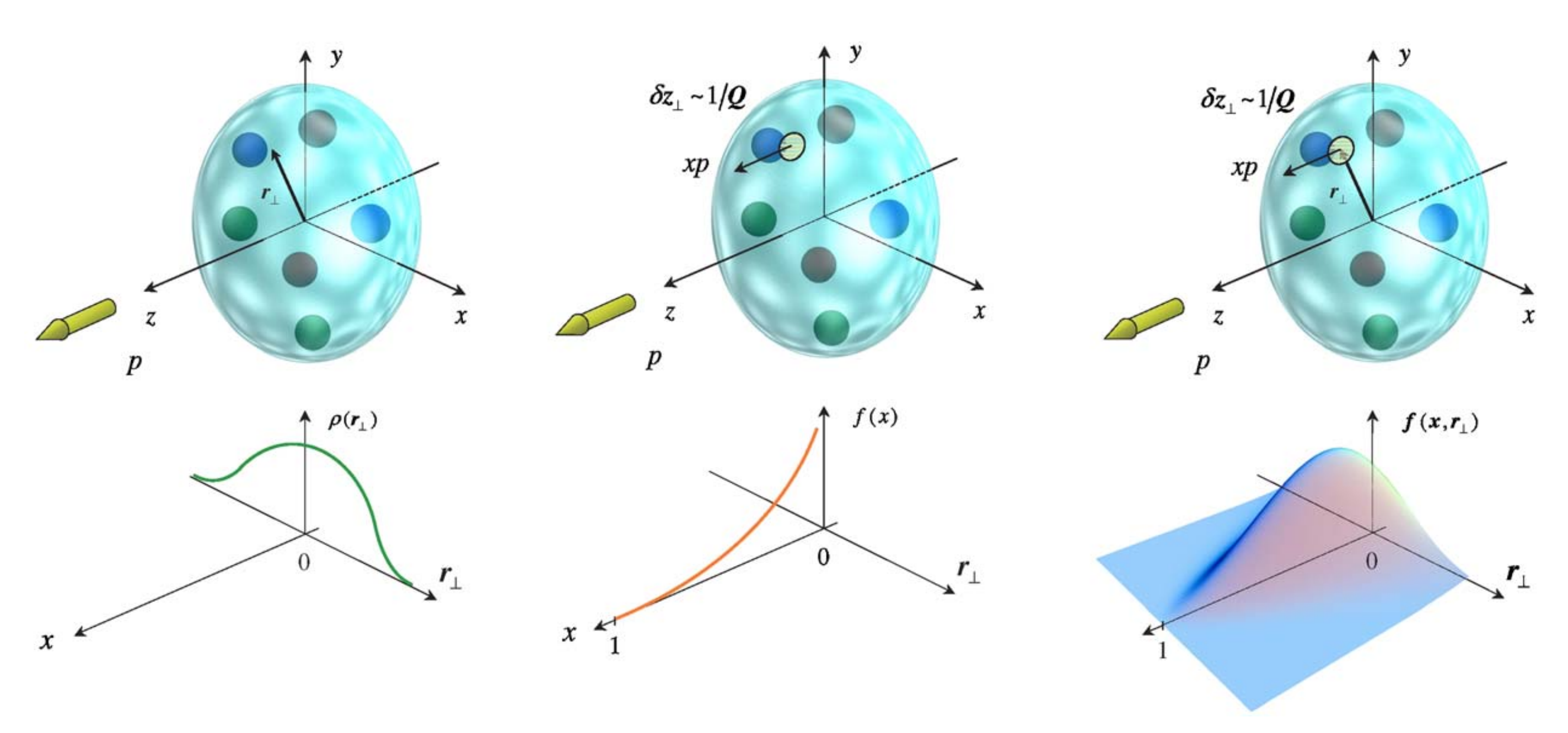 AM are related to partons with trans. displacement – GPDs.
3
Motivation
At this point, not much information is known about GPDs.
GPDs
TMDPDFs
PDFs
Inclusive DIS (PDFs)
DVCS (CFFs)
DVMP (TFFs)
Lattice moments (GFFs)
Lattice x-dependence
…
TCS, DDVCS
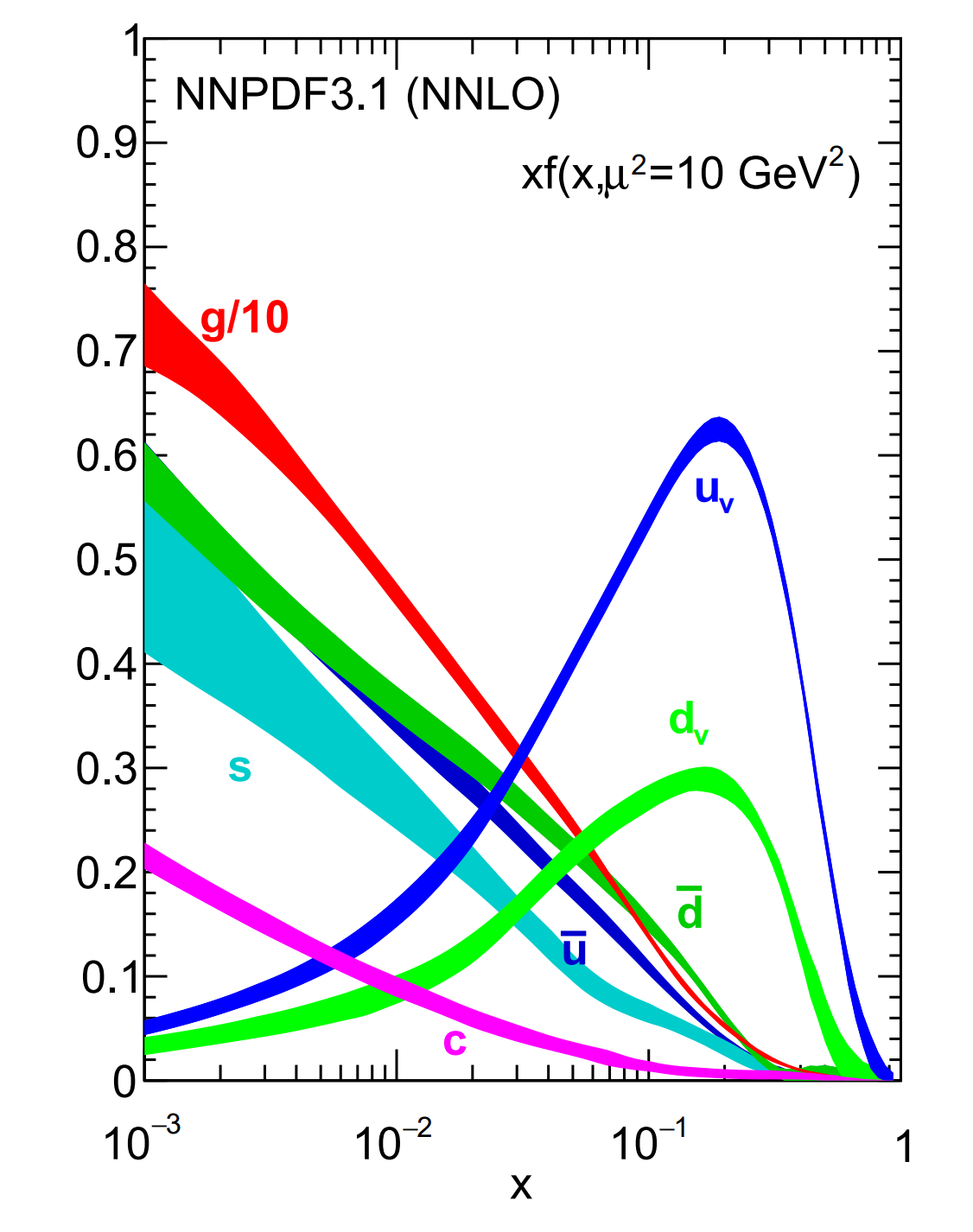 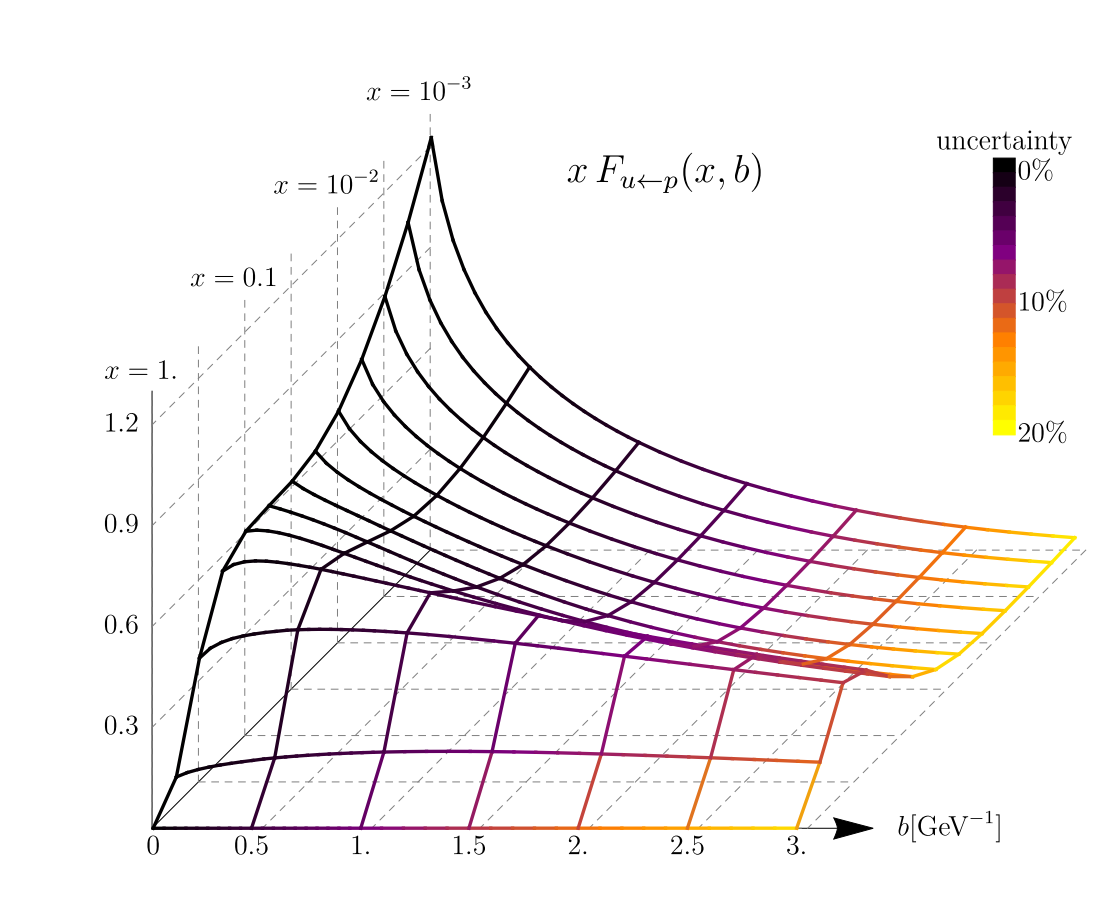 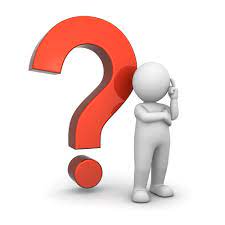 Scimemi:2019cmh
NNPDF:2017mvq
4
Conf. moment param. of GPD
The conformal moment parameterization of GPD is very helpful
Mueller:2005ed
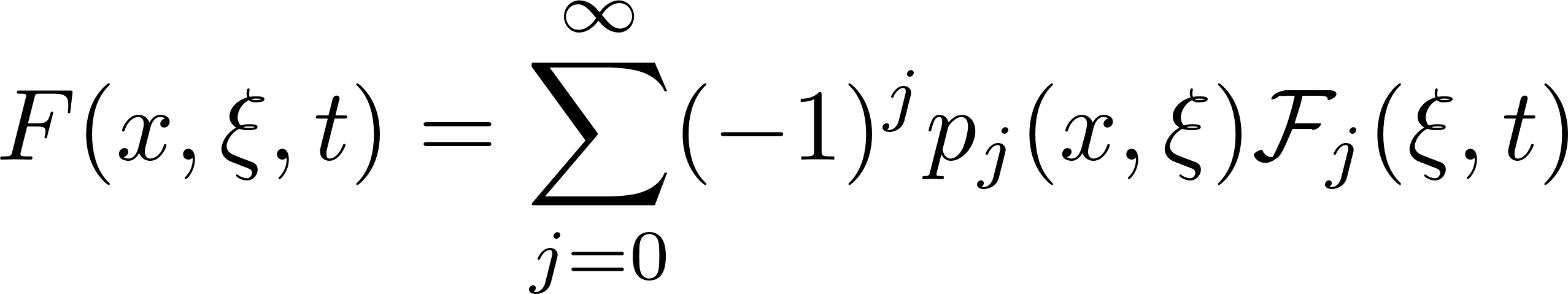 Advantages:
Polynomiality condition:
- In moment space, you get this almost for free.
Conformal moments are (LO) multiplicatively renormalizable
- Solve evolution equation in x space is much slower.
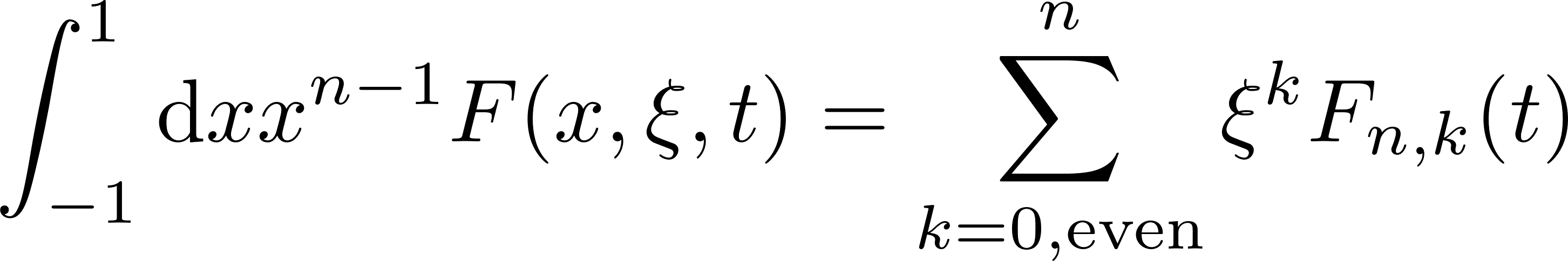 Balitsky:1987bk
5
Fitting strategy
PDFs
GPDs
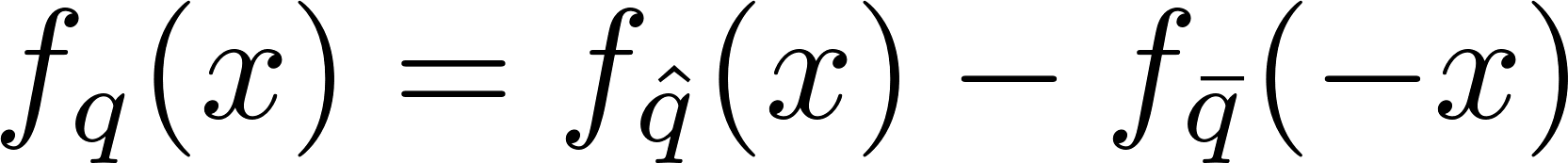 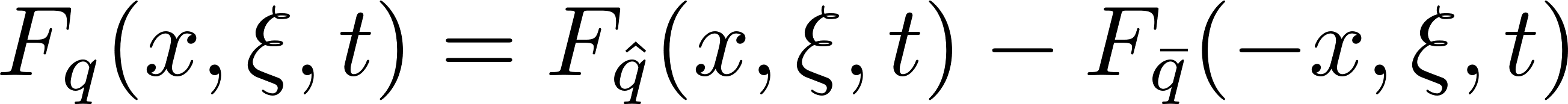 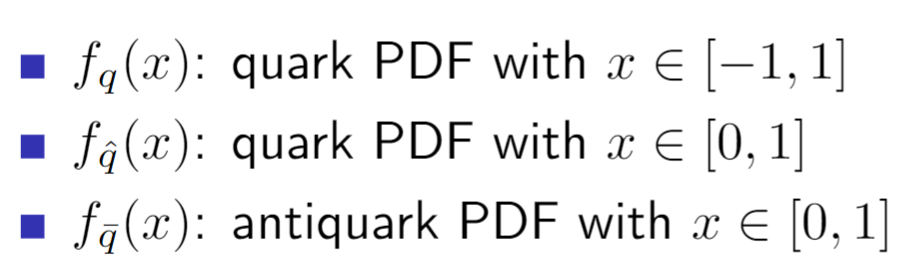 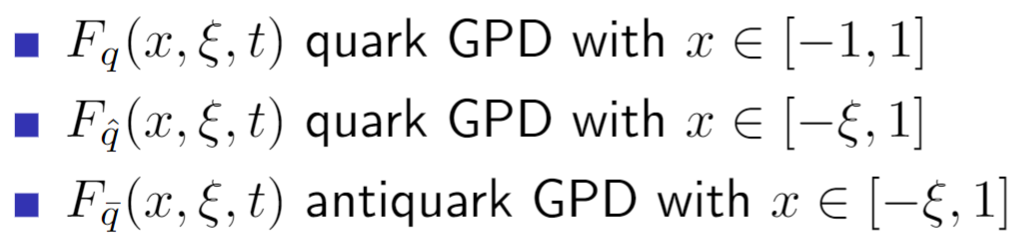 Parameterize the PDF basis:
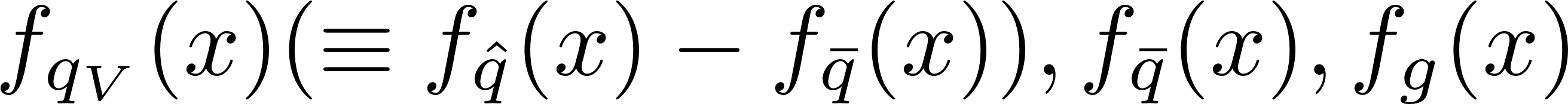 Same basis and equivalent parameterization
The simplest ansatz:
Caveats: 
GPDs have more species (H, E, Ht, Et) and higher dimension (   , t).
Certain choice of ansatz for all these GPDs needed.
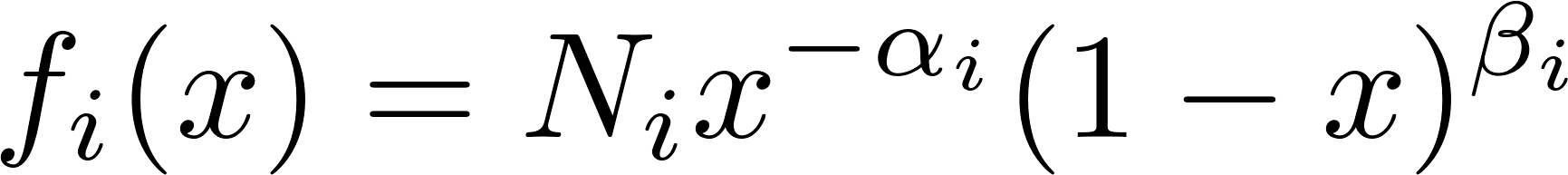 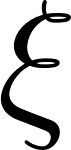 Evolve and global fitting
Evolve and global fitting
6
Small xB region and two-step fitting
4 species * 5 flavor (with just u and  quark) = basis with 20 GPDs
Extremely large system with hundreds of parameters
Consider the small xB (   ) region:
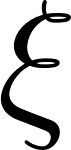 KM model
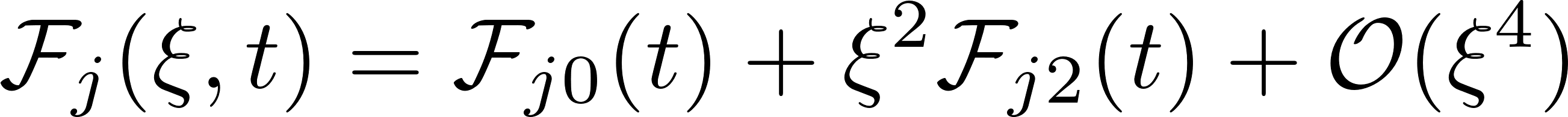 Kumericki:2009uq
Semi-forward fitting
Off-forward fitting
DVCS (CFFs)
DVMP (TFFs)
TCS, DDVCS
Lattice constraints
Inclusive DIS (PDFs)
Lattice moments (GFFs)
Lattice x-dependence
7
Example – quark densities (unp.)
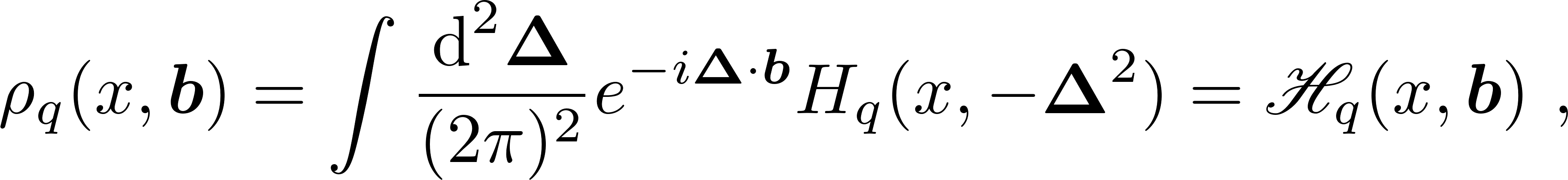 Burkardt:2002hr
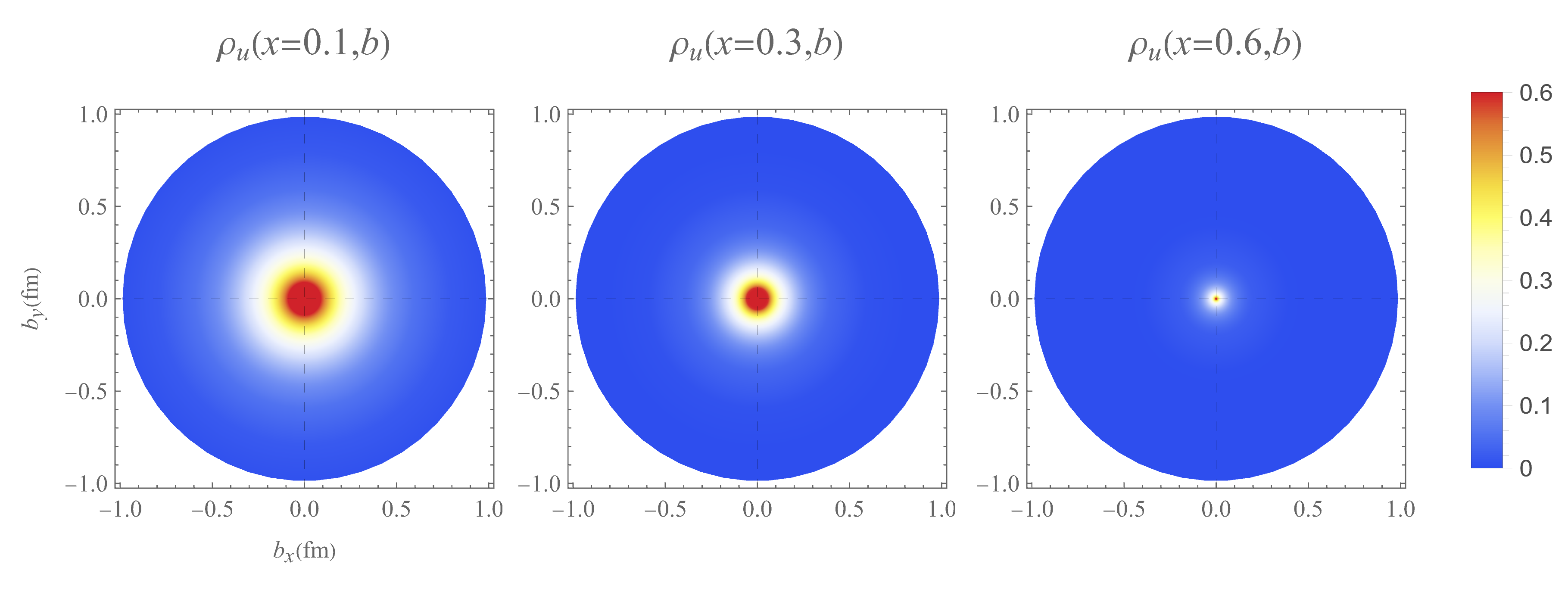 up
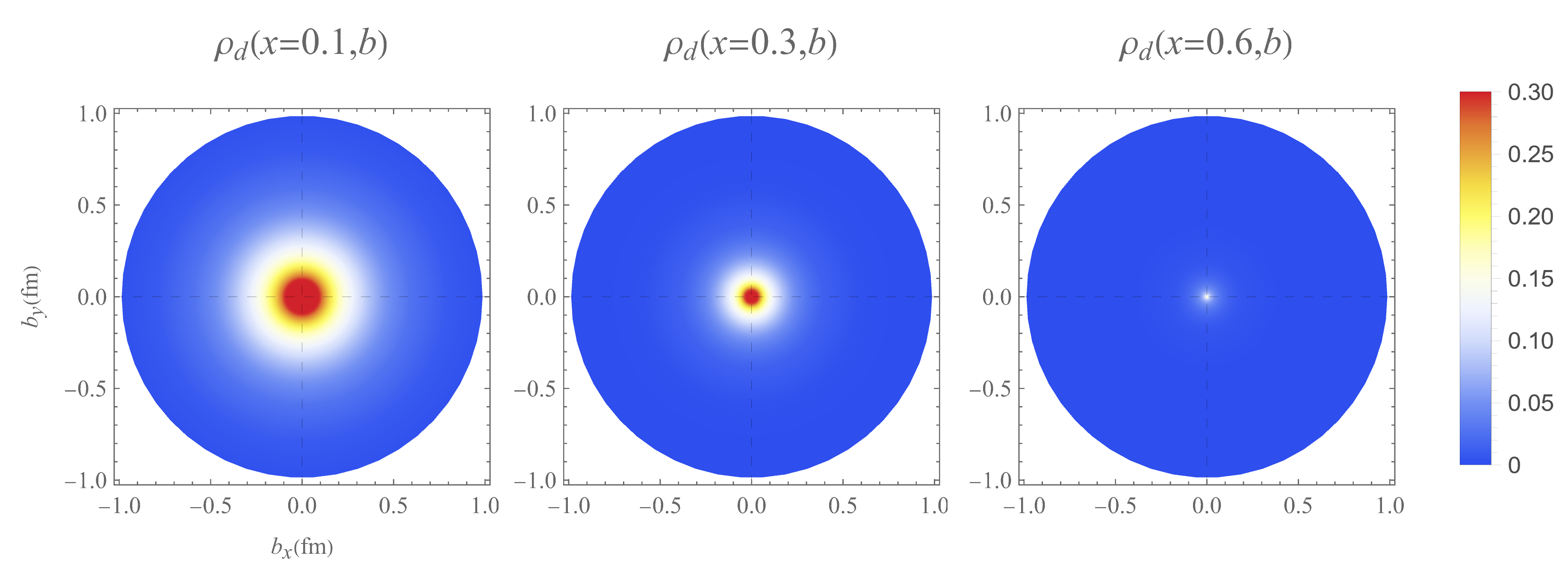 down
8
Example – quark densities (trans. pol.)
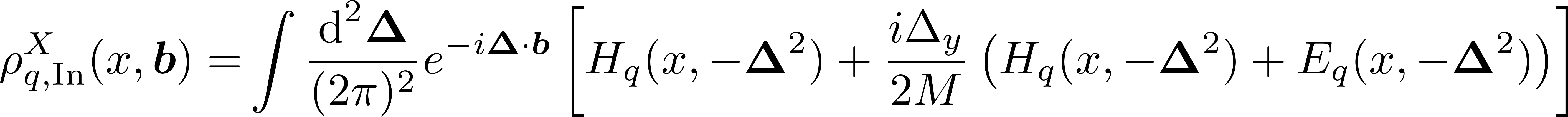 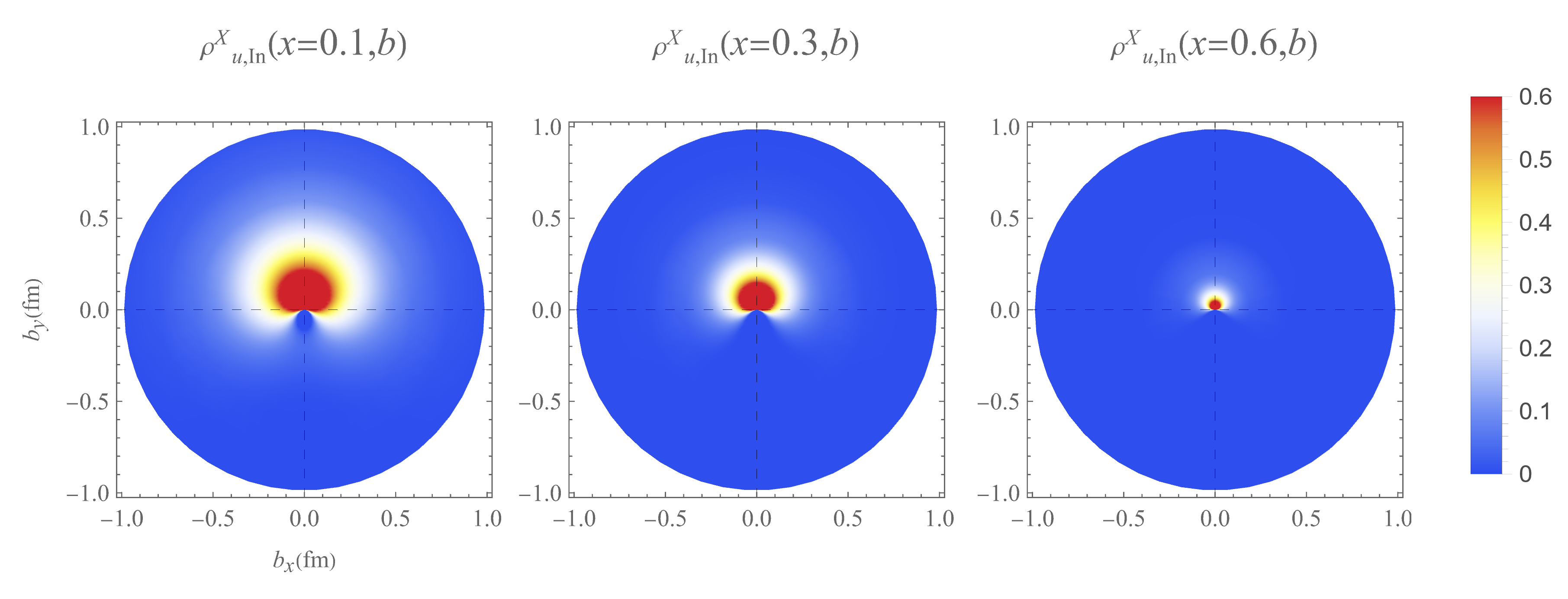 Guo:2021aik
up
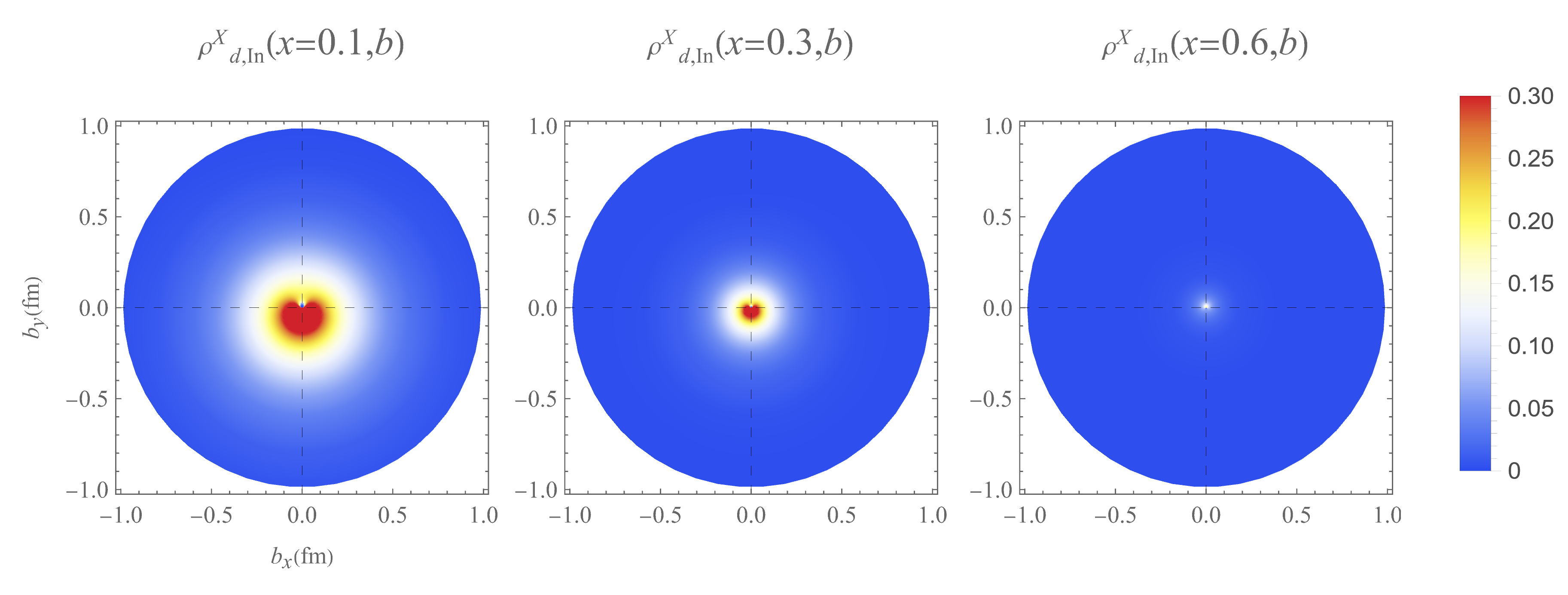 down
9
Example – quark trans. AM densities
Ji sum rule
Ji:1996ek
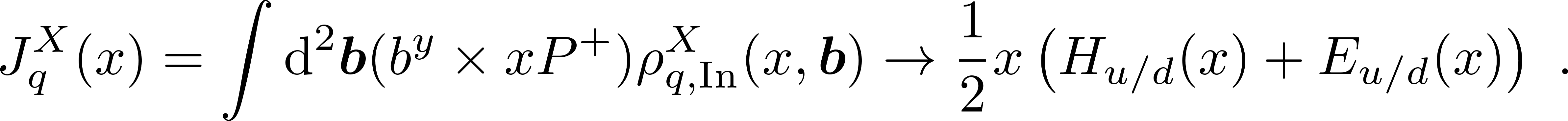 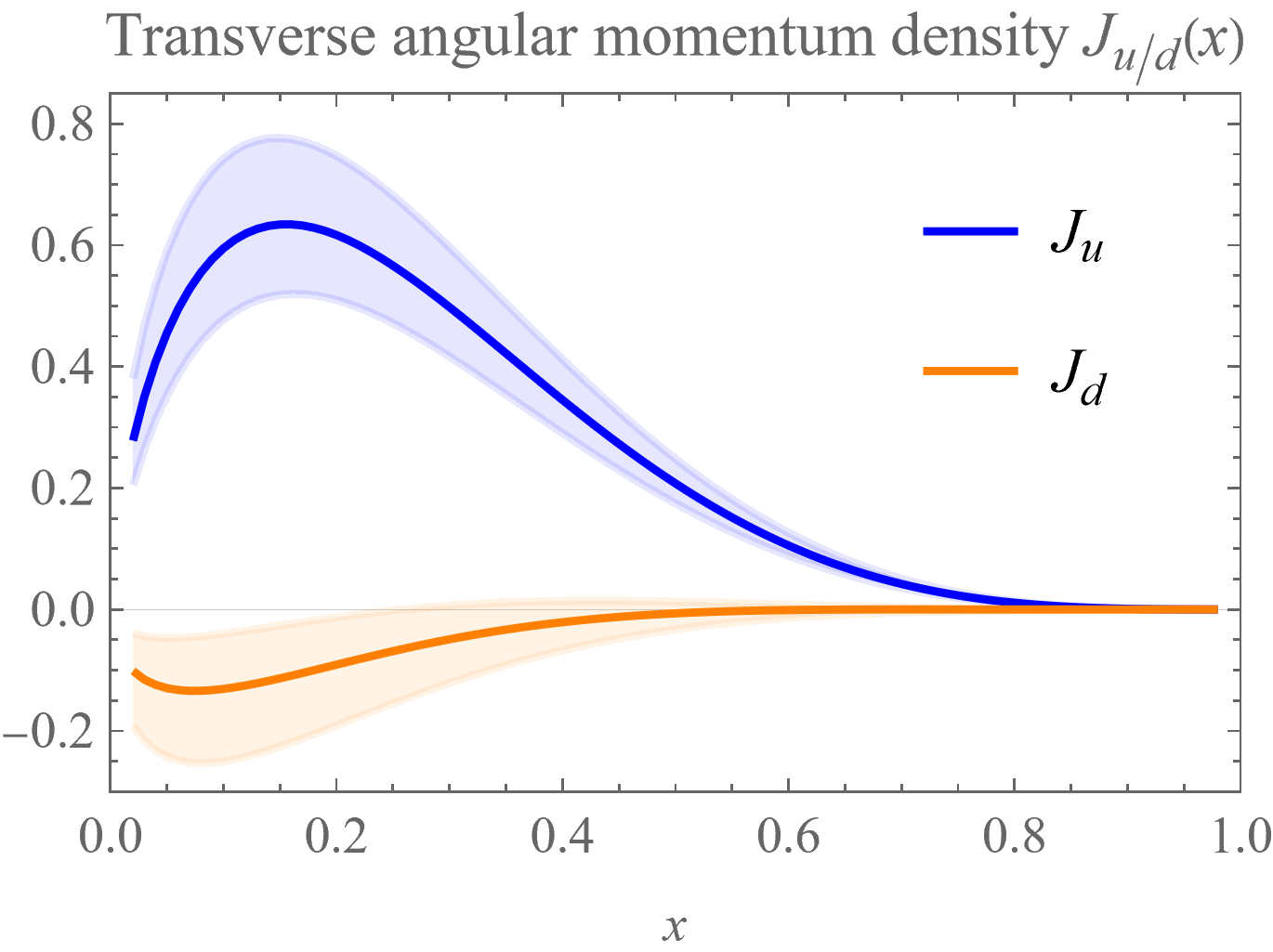 10
Next Step: Exp. Observables
Lots of DVCS measurement/analysis are done recently!
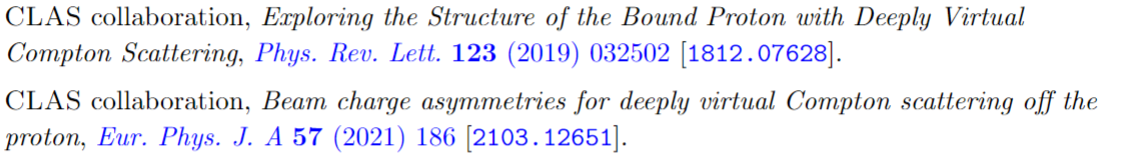 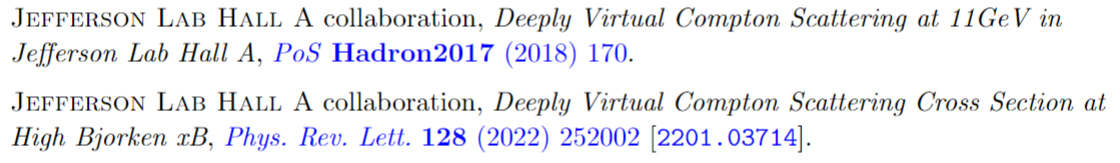 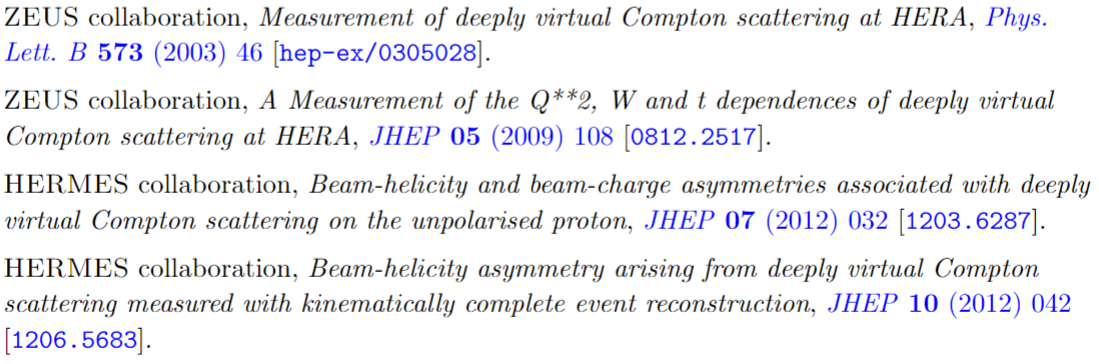 …
11
How does energy upgrade  benefit DVCS?
12
Higher twist effects and scaling
Current JLab DVCS data cover limited region of large Q
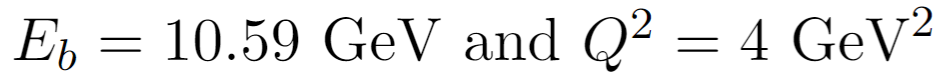 Collinear factorization for leading-twist GPD extraction
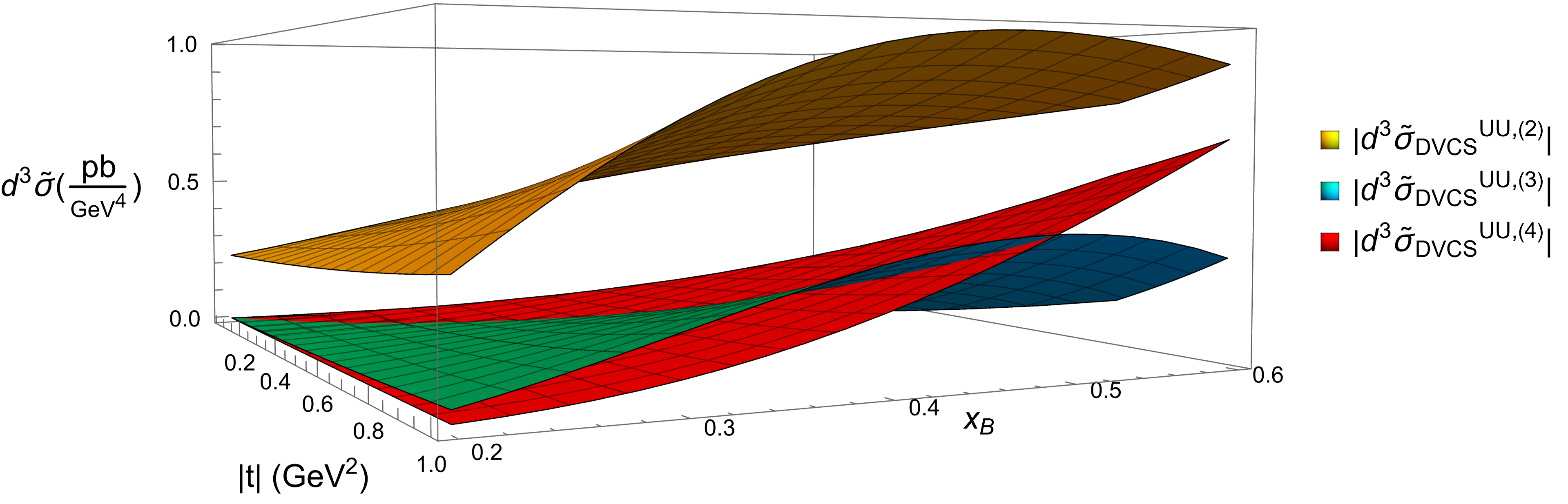 Guo:2022cgq
Higher twist correction needed to be studied
Test of scaling and universality (factorization)
Leverage in large Q is in needed to resolve them with larger beam energy
13
Reduced BH background
High energy with small y suppresses the Bethe-Heitler background.
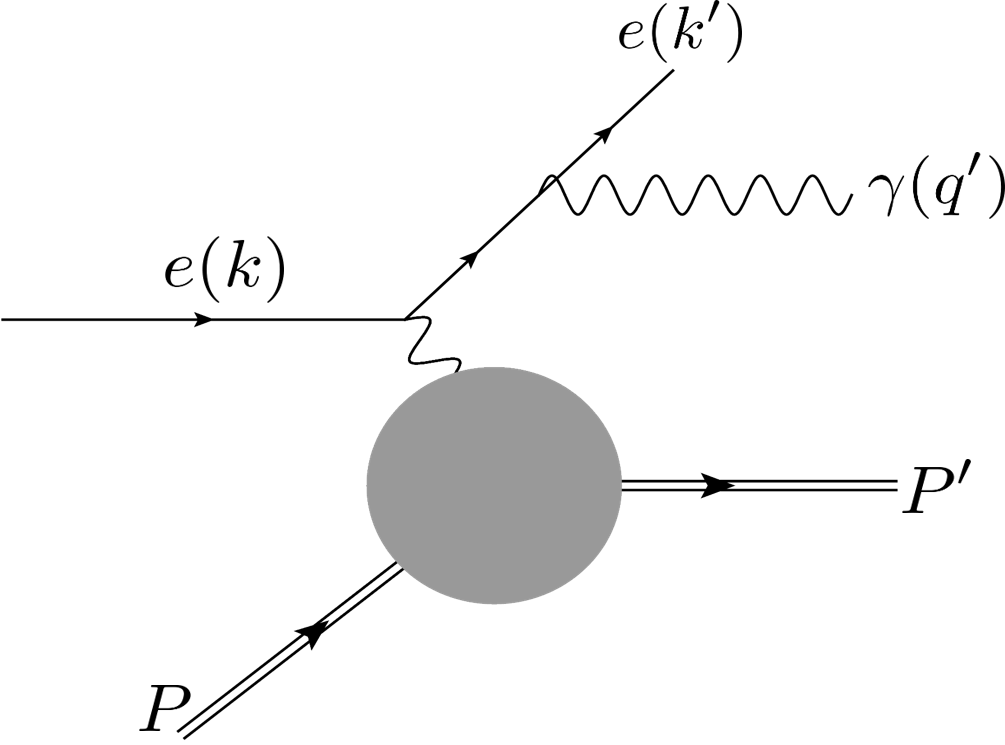 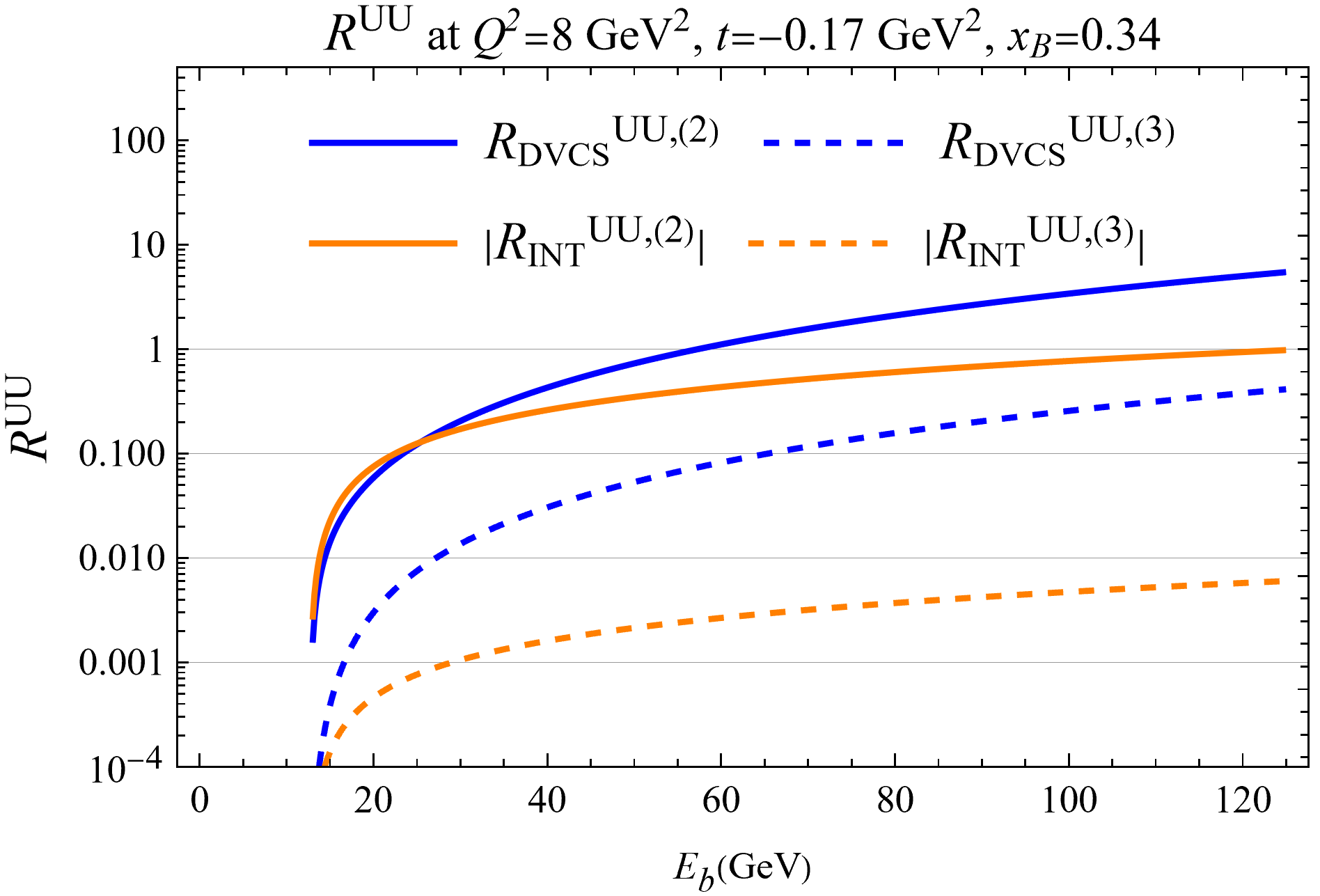 Guo:2022cgq
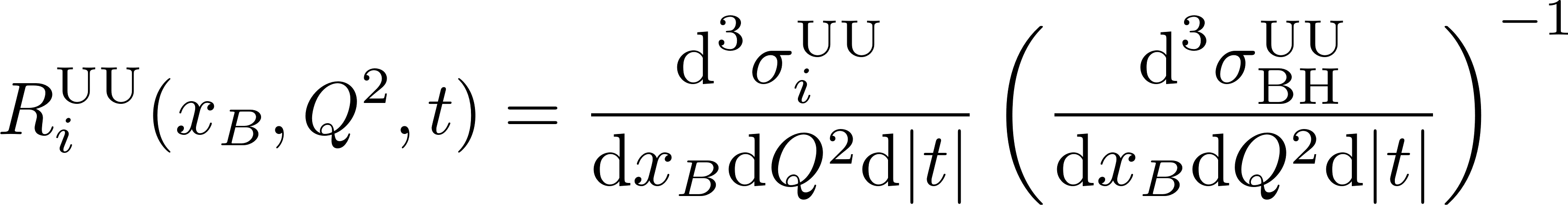 14
Kinematic access for DVCS
In short, we practically want
large Q and coverage of small and large xB
small y
Suppressed higher-twist
JLab 20+ GeV
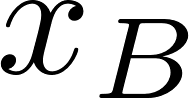 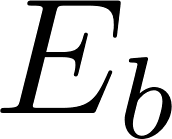 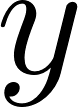 JLab 12 GeV
Suppressed BH
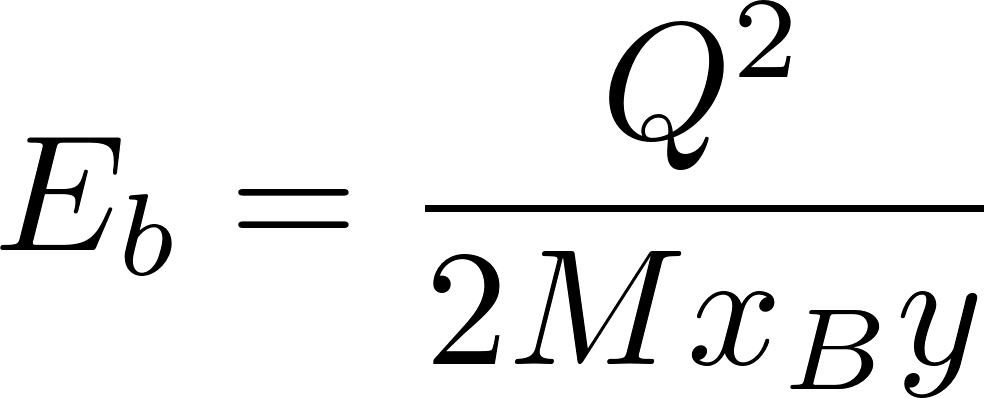 With Q2= 4 GeV2 and Eb in GeV
15
Summary
GUMP: Global GPD analysis combing Lat. and Exp.

JLab data with high precision and different polarizations are extremely important for off-forward constraints.

More kinematic coverage is crucial for both theory & practice

Also true for the meson production (Gluonic constraint not directly accessible from DVCS)
16
Thank you!
17
Fitting t-dependent PDF Hq/Eq(x,t)
Lin:2020rxa
LHPC:2007blg
Xie:2021equ
GPDs are fitted to forward PDFs, lattice t-dependent PDFs and lattice form factors.
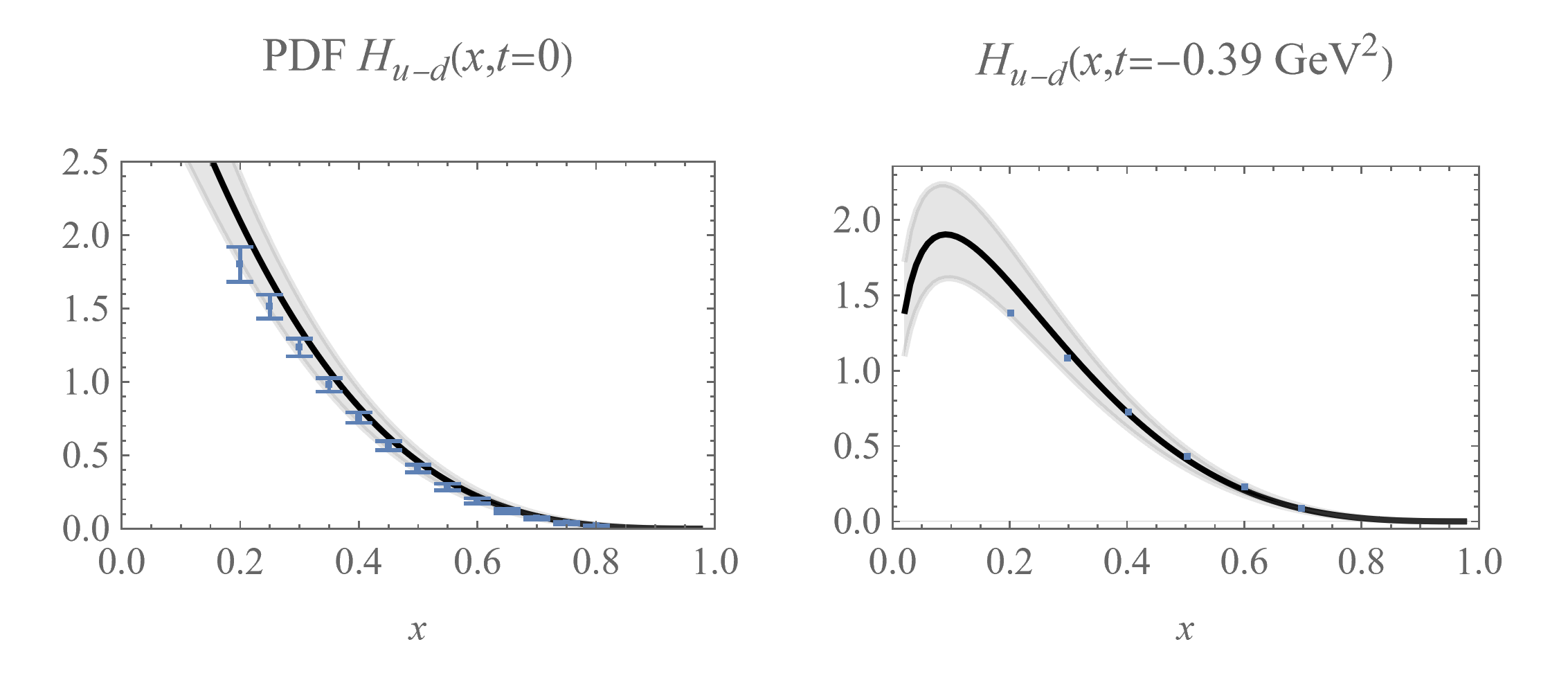 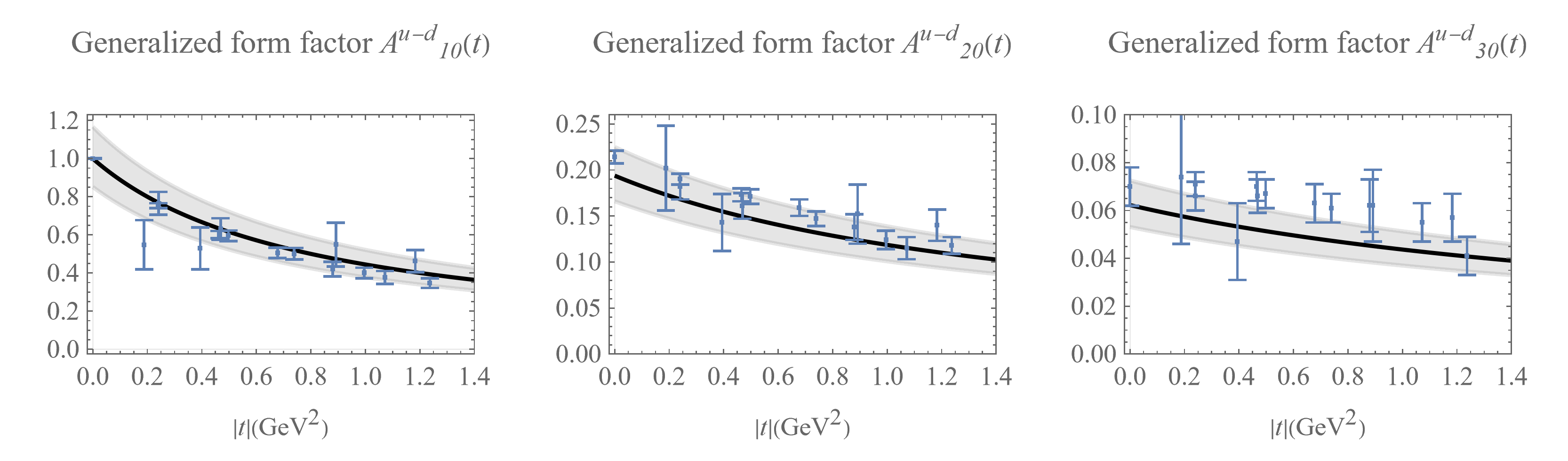 18